Aside: Google Sheets & pyret
Google sheets (1)
Google sheets are… spreadsheets!
Just the same, functionally, as Microsoft XL spreadsheets. 
However, we can share them on google drives
2
1/30/2023
CMPU 101: Problem Solving and Abstraction
On google…
I’ve done this for municipalities, if you wan to try this out with some small table…
Type in your data
Rename file, mouse over upper LHS of web page (v1 here):
Most importantly, rename the sheet1 tab on bottom:
This is the name that will be used by pyret  !



Click on share, on the upper RHS of web page: 
(I set it to allow anyone with a link/general access)
Copy the google link before dismissing the share!
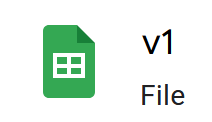 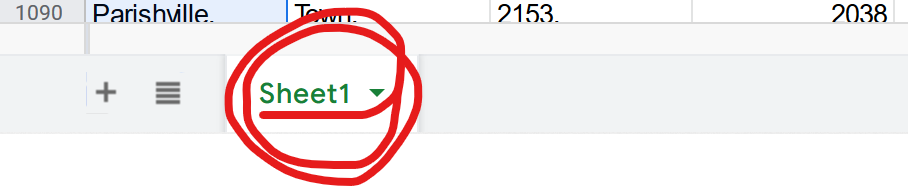 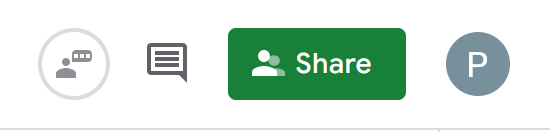 3
1/30/2023
CMPU 101: Problem Solving and Abstraction
A pyret’s life for me!
Back in the pyret IDE,
Don’t forget to include textbook functions:
include shared-gdrive("dcic-2021", "1wyQZj_L0qqV9Ekgr9au6RX2iqt2Ga8Ep")
Paste the google url but comment it out for future reference
#https://docs.google.com/spreadsheets/d/1N-fjczsCwHh61Czama5hY2ctWYIRHRkrooGDxDYZ1Ck/edit?usp=sharing
Tell pyret you want to use google sheets (click run to be sure pyret can find it!):
include gdrive-sheets
ssid = "1N-fjczsCwHh61Czama5hY2ctWYIRHRkrooGDxDYZ1Ck"
spreadsheet = load-spreadsheet(ssid)
Get the table data, the sheet-by-name must match the renamed tab (not sheet1)
municipalities =
  load-table: name, kind, pop-2010, pop-2020
    source: load-spreadsheet(ssid).sheet-by-name("municipalities", true)
  end
#btw, true means there is (!) a column heading. See next page for documentation
4
1/30/2023
CMPU 101: Problem Solving and Abstraction
Taken from section 8.1 in our textbook:
5
1/30/2023
CMPU 101: Problem Solving and Abstraction
Thar be data!
Either: using the include statement to include the municipalities data
Or… using google (spread)sheets to include the municipalities data
We can now start crunching the data!
Let’s continue with 05_Tables slides and find out how to get the fastest growing towns in New York State.
6
1/30/2023
CMPU 101: Problem Solving and Abstraction
.arr file
The file I used to access the google spreadsheet:

https://drive.google.com/file/d/1TqTJP_5MfBqkyQzex41_YRjli0AGUjYO/view?usp=sharing
7
1/30/2023
CMPU 101: Problem Solving and Abstraction